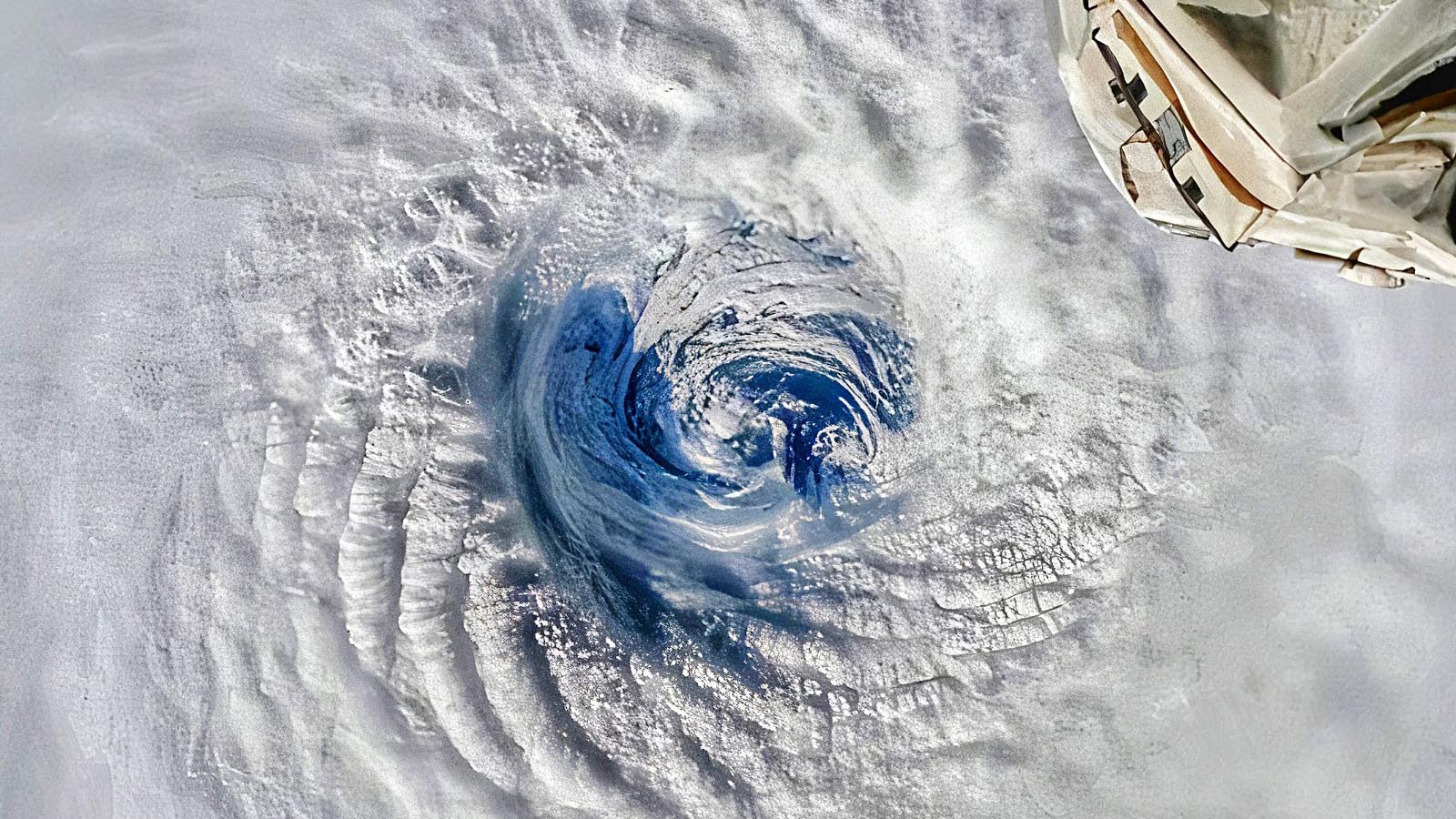 Learning Intention: 

Recognise that impact levels from pulse events alter as populations increase and landscape dynamics change. 

This leads to increased pressure on infrastructure designed to mitigate risk.

Success Criteria: 

Complete Marine Education worksheet ’25. Disturbance Dynamics’
Category 3 Cyclone Freddy hits Madagascar, Feb 13th 2023
[Speaker Notes: Image: https://yaleclimateconnections.org/2023/02/category-3-cyclone-freddy-hits-madagascar/]
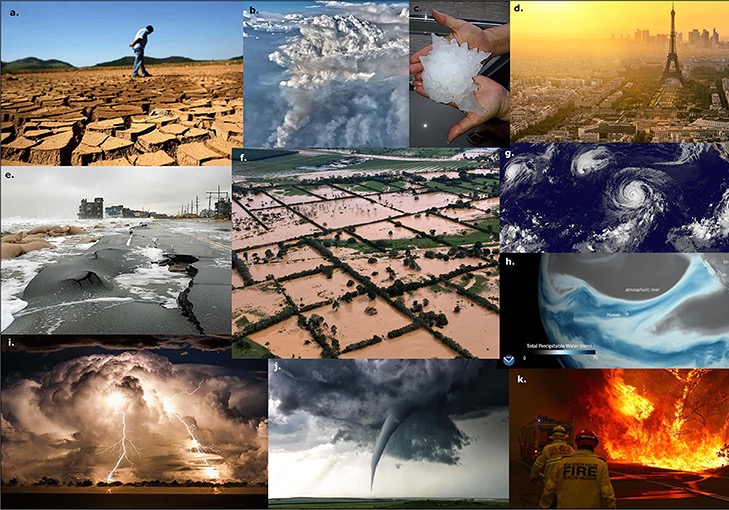 A pulse event is a (short-term) extreme weather event.
[Speaker Notes: Image; https://kids.frontiersin.org/articles/10.3389/frym.2022.682759
Figure 1 - Different types of climate and weather extremes and their impacts: (a) Drought conditions near Jaguari dam, Brazil (January 2014).
(b) Smoke from the Williams Flat Fire (WA, USA, 8 August 2019). (c) The “Victoria’s hailstone” in Villa Carlos Paz in Argentina (8 February 2018). (d) Paris during a heatwave (France). (e) New Jersey shoreline after a storm surge (USA). (f) Flooding following hurricane Eta (Central America, November 2020). (g) Four tropical cyclones across the Pacific Ocean (1 September 2015): Typhoon Kilo, Hurricane Ignacio, Hurricane Jimena, and Tropical Depression 14E. (h) Atmospheric river bringing moisture from the tropics to the Western U.S. (2018). (i) Thunderstorm off the coast of Byron Bay, Australia. (j) Tornado. (k) Wildfire and firefighters near Bilpin, Australia (19 December 2019). See the Author’s Note section for photo credits.]
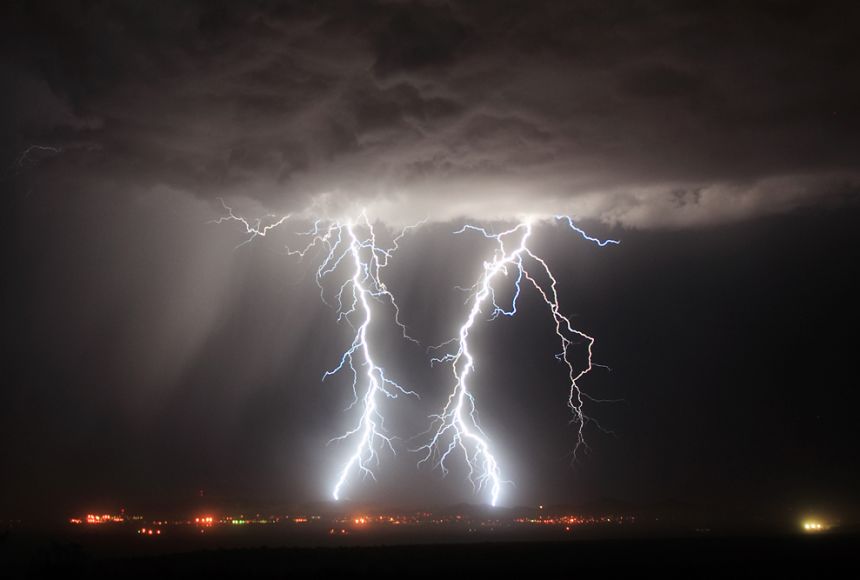 Air, water, and heat are the three main ingredients that make the weather. 

Depending on the combinations of these ingredients, different types of weather form.
[Speaker Notes: Image: https://education.nationalgeographic.org/resource/weather/]
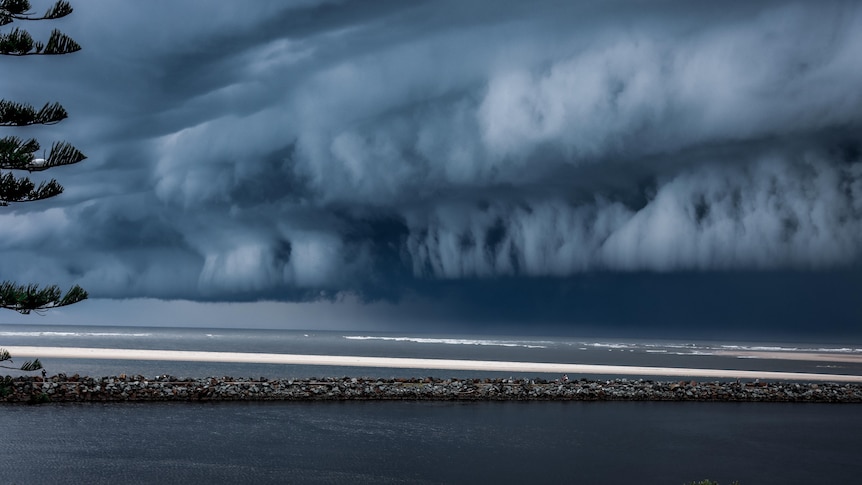 When the ocean is warm, air directly above the ocean is warm. 

When the air is warm, 
it rises up into the atmosphere
as an updraft.
updraft
[Speaker Notes: Image: https://www.abc.net.au/news/rural/2022-09-27/qld-braces-for-wet-september-end-weather/101476372]
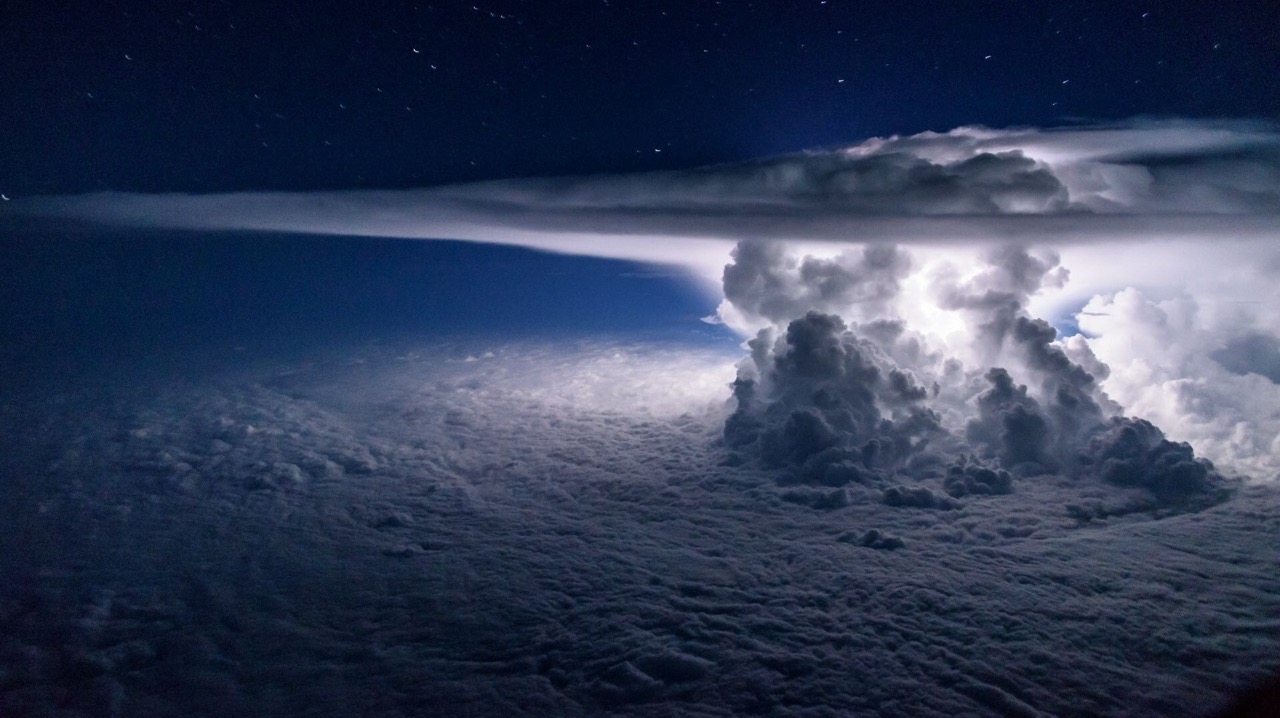 Pacific Storm from 11km above the ocean
[Speaker Notes: Image: https://www.reddit.com/r/NatureIsFuckingLit/comments/6gl2w5/pacific_storm_from_37000_feet_above_the_ocean/]
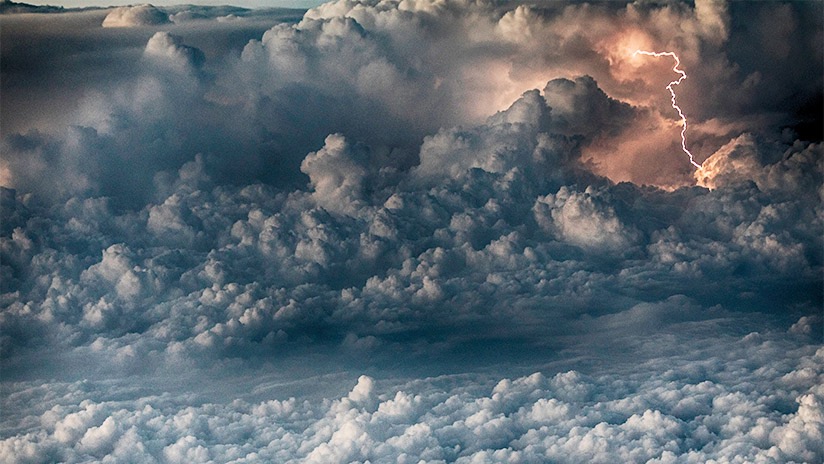 An updraft transfers heat energy (and water molecules) from the ocean to the atmosphere.
The extra heat in the atmosphere means more energy for storms.
[Speaker Notes: Image: https://flightsafety.org/asw-article/tossed-by-a-thunderstorm/]
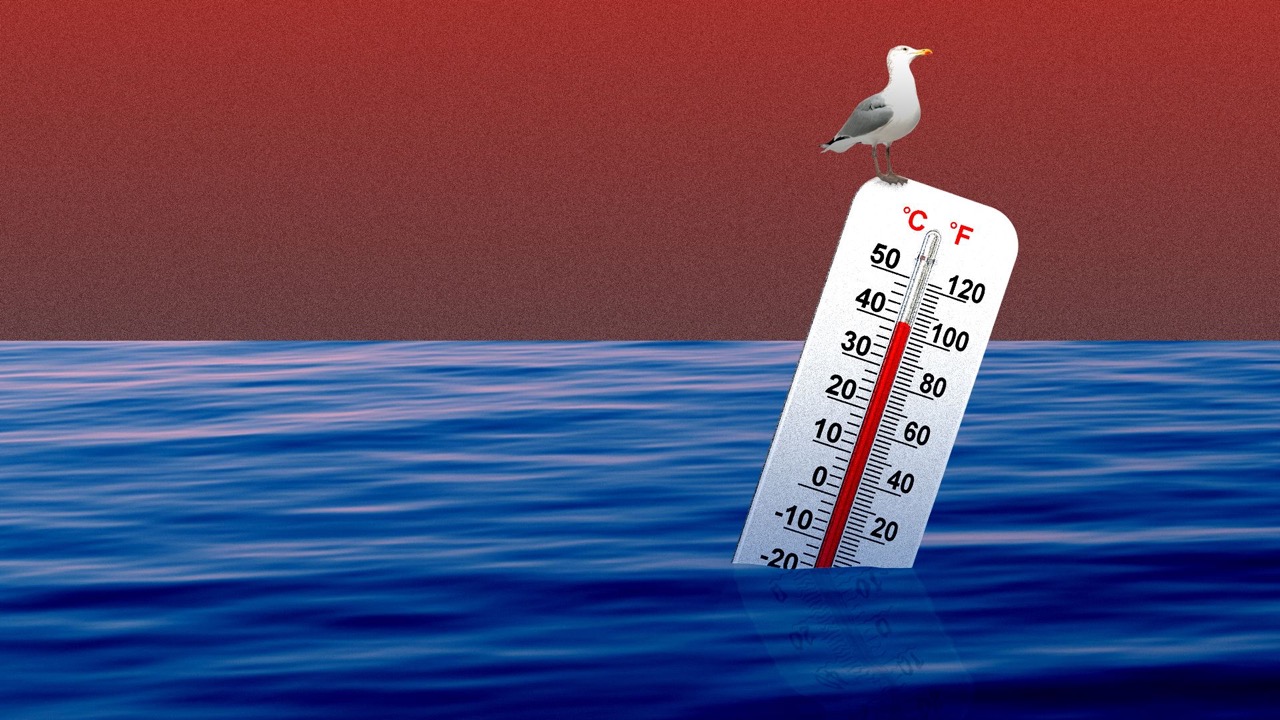 The ocean is warming.
[Speaker Notes: Image: https://www.axios.com/2018/11/01/worlds-oceans-warming-60-percent-faster-than-thought]
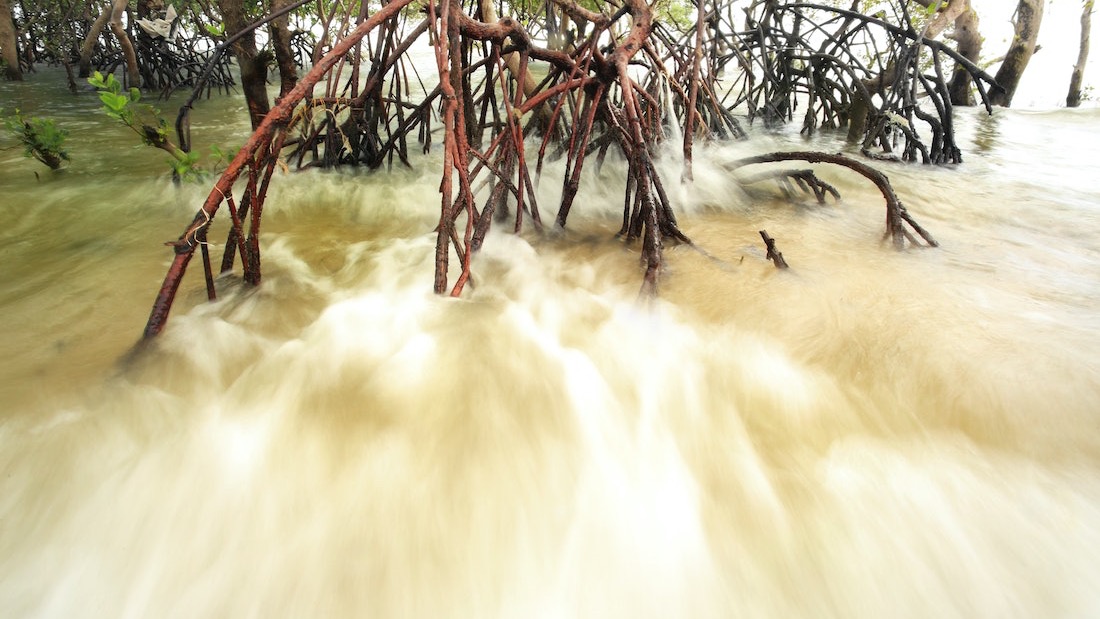 Storms generate destructive winds, intense rainfall and storm surge
[Speaker Notes: Image: https://social.shorthand.com/IUCN_forests/nCec1jyqvn/mangroves-against-the-storm]
Mangroves provide a protective buffer from strong winds and large waves

reducing wave height
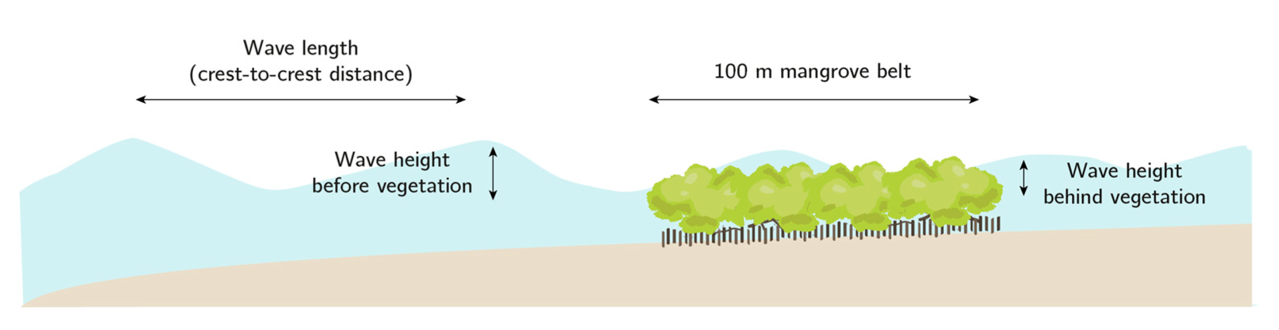 [Speaker Notes: Image: https://www.mdpi.com/2071-1050/13/15/8212
Paper: Mapping Mangrove Opportunities with Open Access Data: A Case Study for Bangladesh]
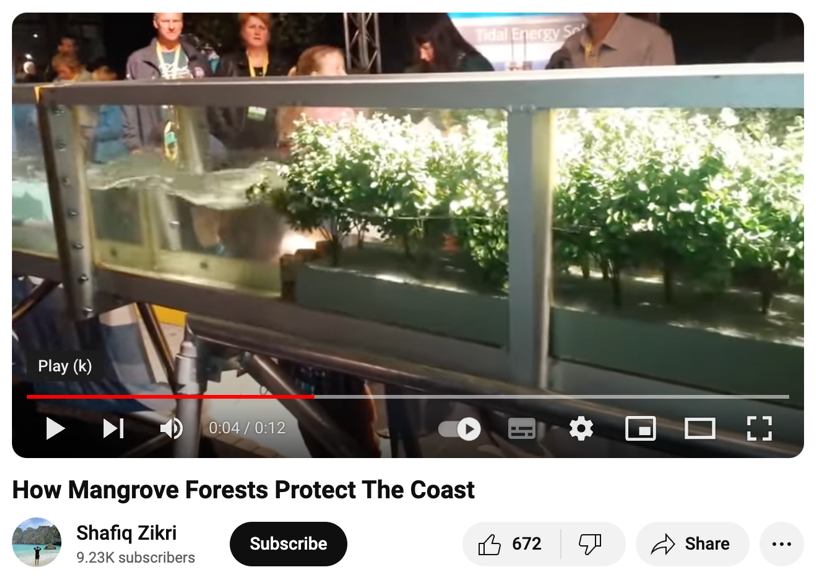 Play video: https://www.youtube.com/watch?v=aoMrLYJOdA4
More mangroves means more protection during pulse events
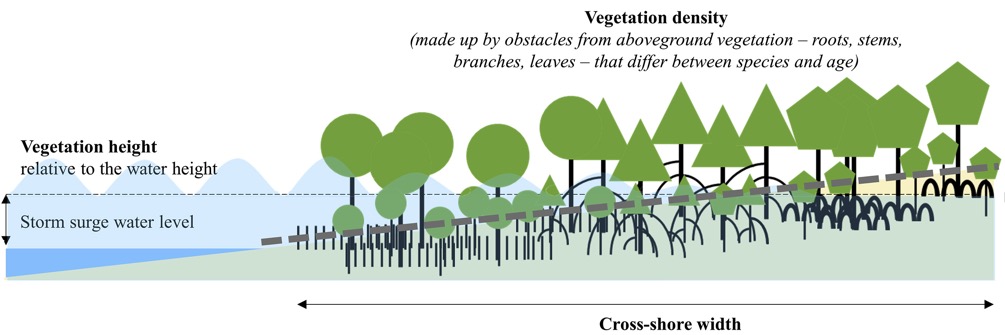 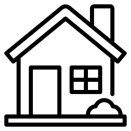 [Speaker Notes: Image: https://www.sciencedirect.com/science/article/pii/S1674237022000874
Paper: Mangrove forests as a nature-based solution for coastal flood protection: Biophysical and ecological considerations. Water Science and Engineering Volume 16, Issue 1, March 2023, Pages 1-13]
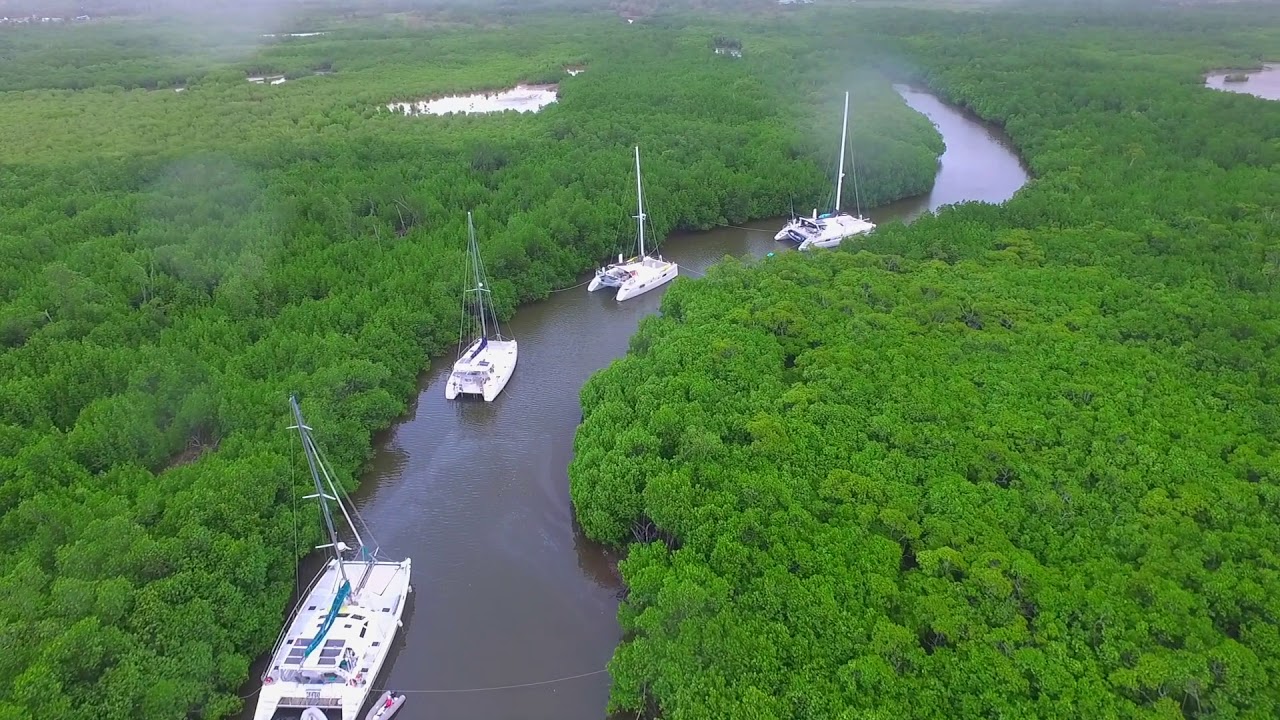 [Speaker Notes: Image: https://www.youtube.com/watch?v=o32nvI3bIC8]
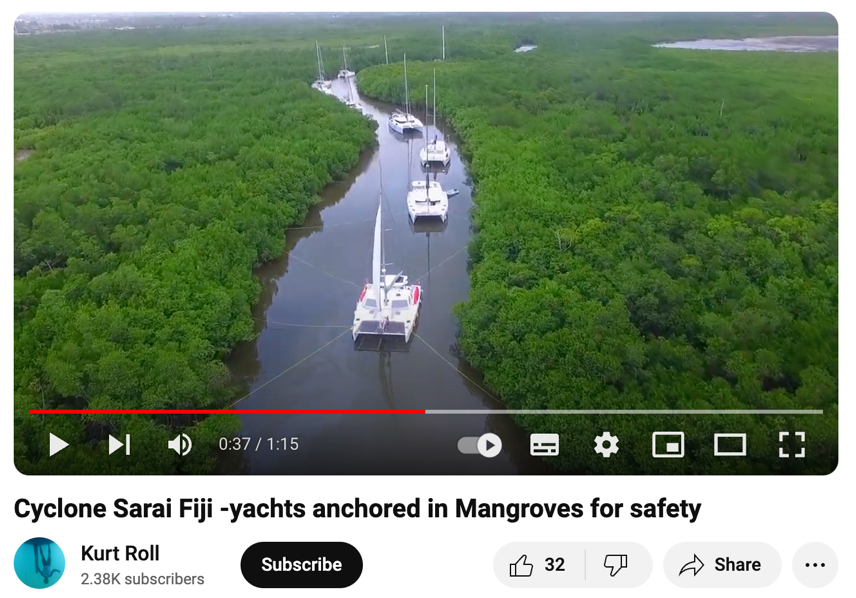 https://www.youtube.com/watch?v=o32nvI3bIC8
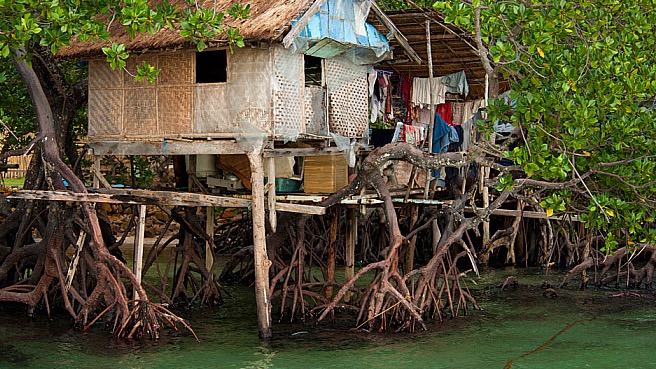 [Speaker Notes: Image: https://www.naturepl.com/stock-photo-a-thatched-house-built-in-amongst-the-mangrove-roots-on-stilts-nature-image01348523.html]
Houses in Rodanthe, North Carolina USA on the verge of collapsing into the ocean
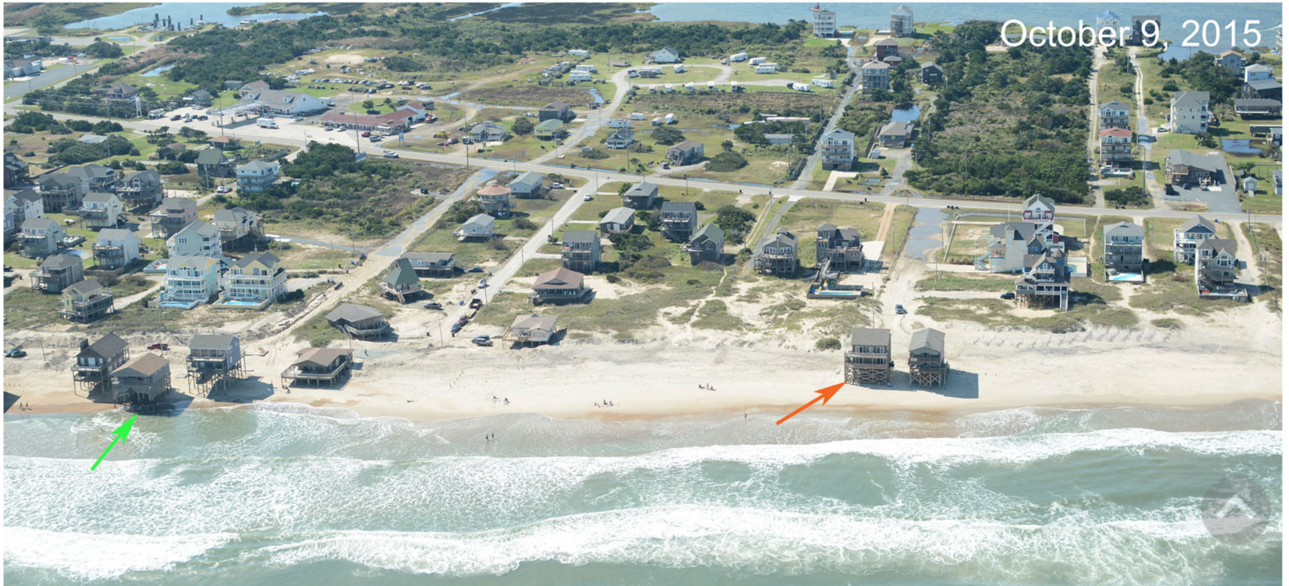 [Speaker Notes: Image: https://www.usgs.gov/media/images/aerial-photographs-rodanthe-north-carolina
More: https://www.wfae.org/energy-environment/2022-05-09/beach-nourishment-along-outer-banks-will-be-sustainable-for-foreseeable-futureA house in Rodanthe is on the verge of collapsing into the ocean on March 25, 2022]
Mooloolaba 1960s
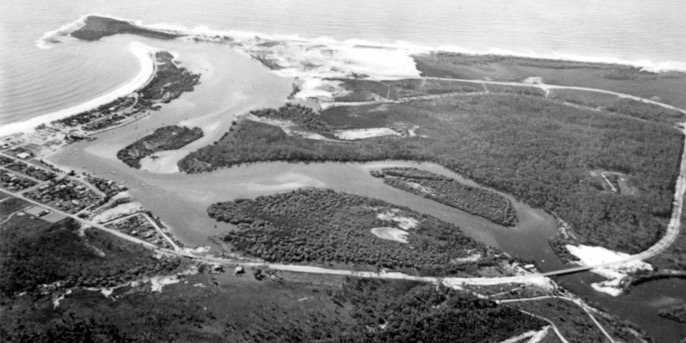 When people move to coastal locations in large numbers, the landscape changes.

Mangroves are replaced by housing and development.
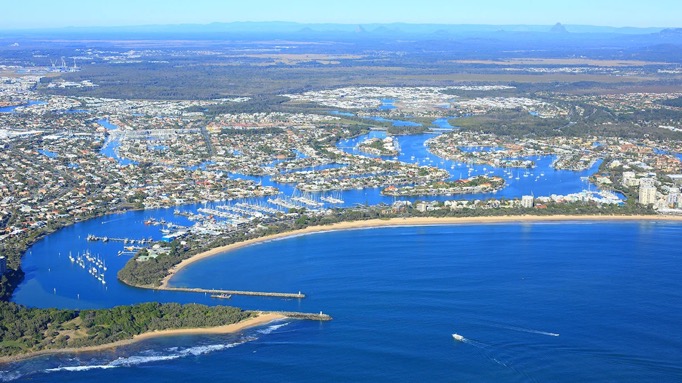 Mooloolaba 2000s
[Speaker Notes: Image: https://www.yourtimemagazine.com.au/neighbourhoods-rise-from-the-dunes/]
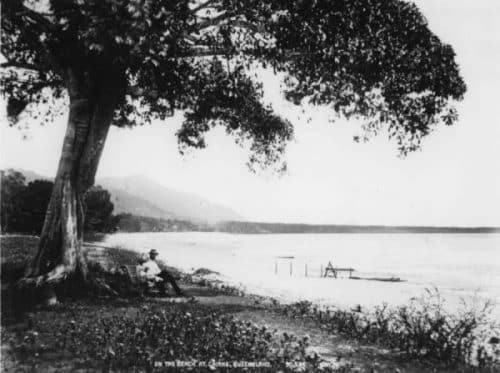 1883
Cairns Esplanade
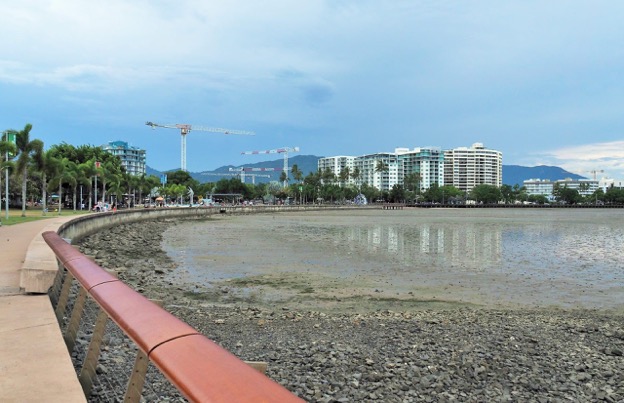 100+ years later
[Speaker Notes: Images: https://www.robpyne.com.au/old-pictures-of-cairns/#h-cairns-esplanade]
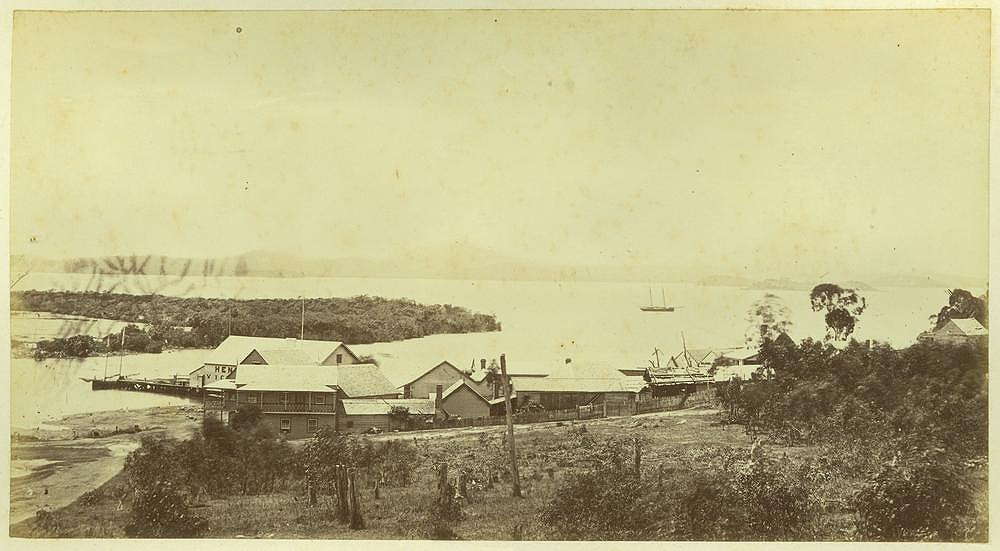 Harbour at Gladstone, Queensland, ca. 1873
[Speaker Notes: Image: http://www.bonzle.com/pictures-over-time/pictures-taken-in-1873/page-2/picture-ywxz3pe9/size-4/gladstone/harbour-at-gladstone-queensland-ca-1873]
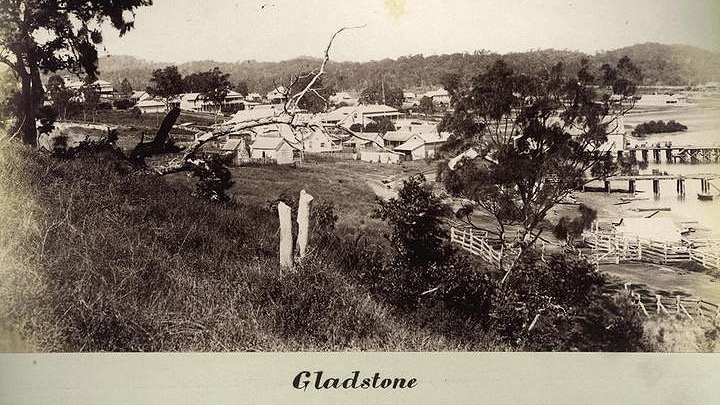 1890
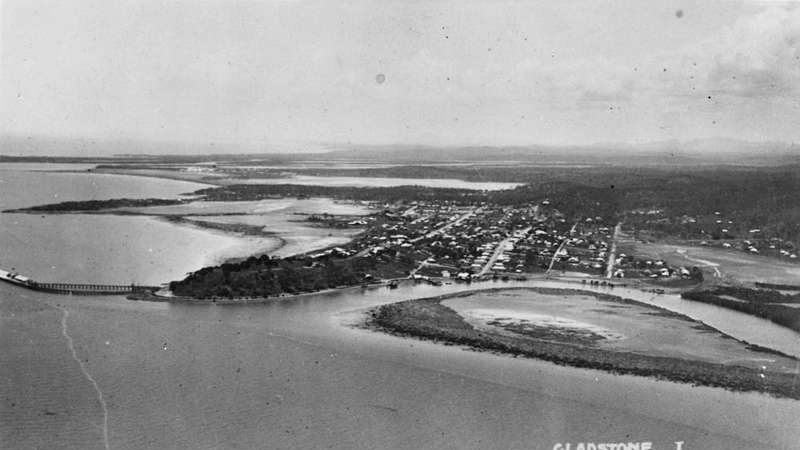 Aerial view of Gladstone, ca. 1924
[Speaker Notes: Image: http://www.bonzle.com/c/a?a=p&p=953&d=pics&yr=1924&c=1&x=151%2E25635&y=%2D23%2E84761&w=40000&mpsec=0]
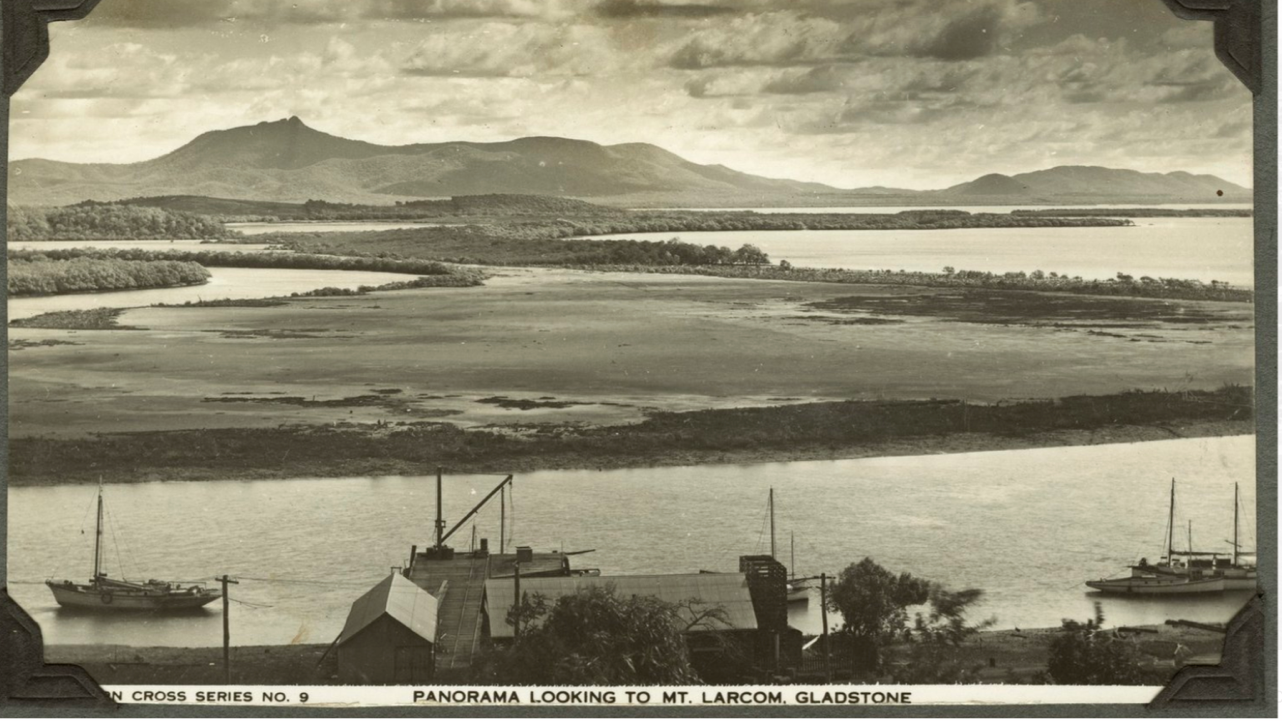 Harbour at Gladstone, Queensland, 1937
[Speaker Notes: Image: https://www.historicprints.com.au/unrestored/gladstone-queensland-unrestored?itemId=hobp7dyvjgcigogkyhjb7p23hdtzpe]
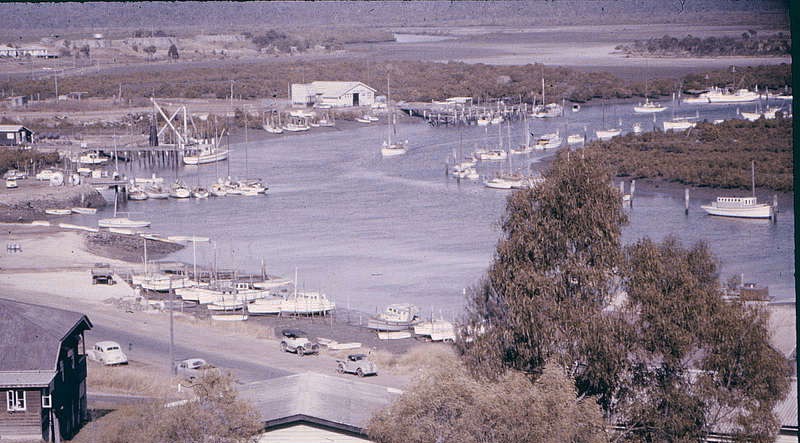 Gladstone Harbour 1960
2020
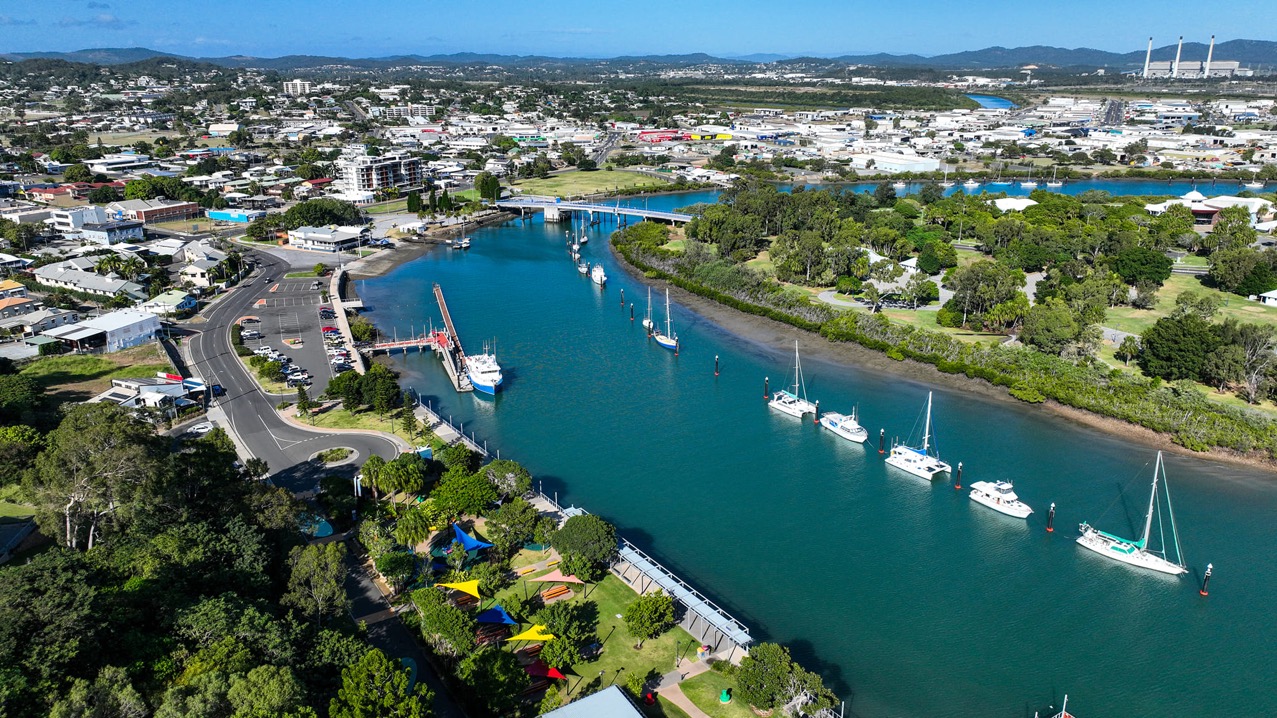 Gladstone Harbour 2023. Image: Blueys Photography
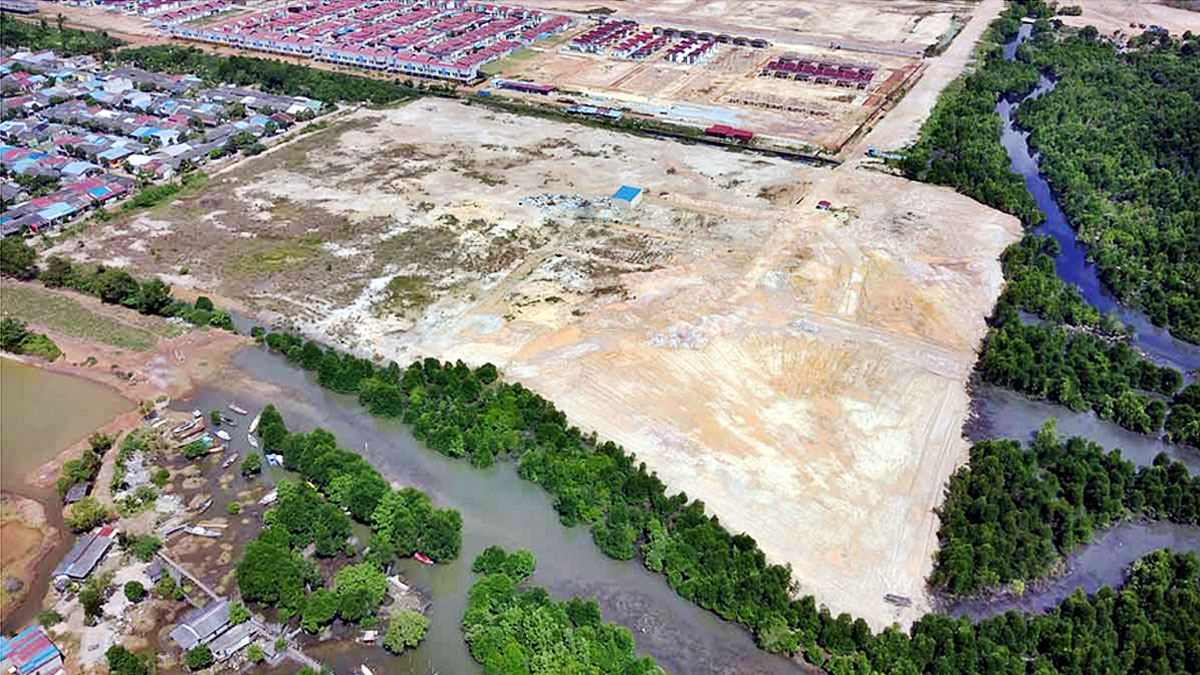 Batam, Indonesia
[Speaker Notes: Image: https://magz.tempo.co/read/environment/40023/batam-mangrove-forest-damaged-due-to-the-development-of-housing-complex]
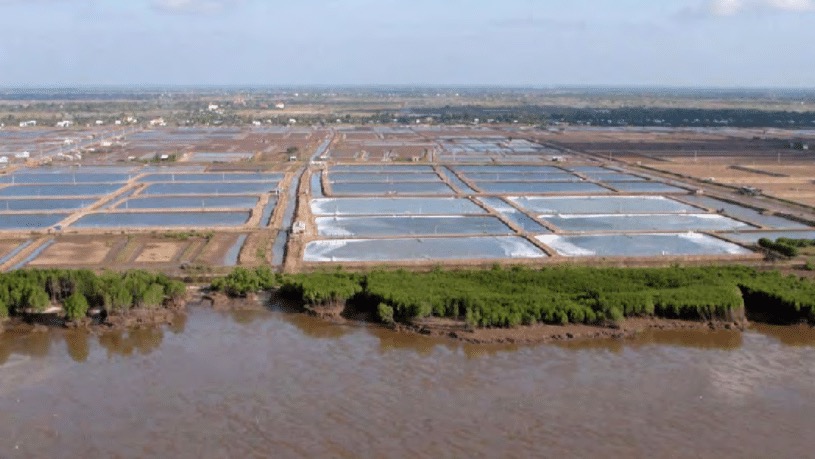 Mangroves in Viet Nam are threatened by expanding aquaculture and salt farming on the land side, and coastal erosion induced through wave's forces especially during storms (on average 7 cyclones per year), as well as climate change induced sea level rise on the coast side. Planned dikes for coastal protection restrict mangrove ecosystem functioning as the tidal trees require constant water exchange. Photo courtesy of GIZ (via IUCN)
[Speaker Notes: Image: https://www.researchgate.net/figure/3-Mangroves-in-Viet-Nam-are-threatened-by-expanding-aquaculture-and-salt-farming-on-the_fig2_258342762]
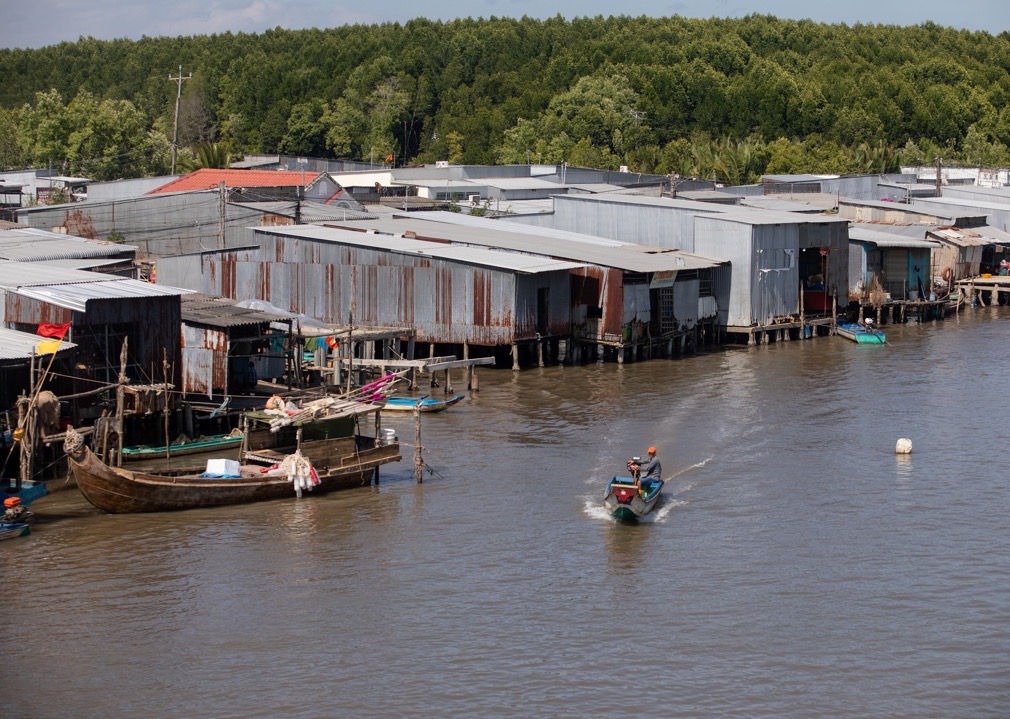 When mangroves are gone,
their protective function is also gone.
[Speaker Notes: Image: Houses flanking a canal on the fringes of Ca Mau Cape National Park, a protected area where afforestation projects are ongoing (Image: Thanh Nguyen / The Third Pole)
Source: https://www.thethirdpole.net/en/livelihoods/shrimp-farmers-working-with-mangroves-mekong-delta-vietnam/]
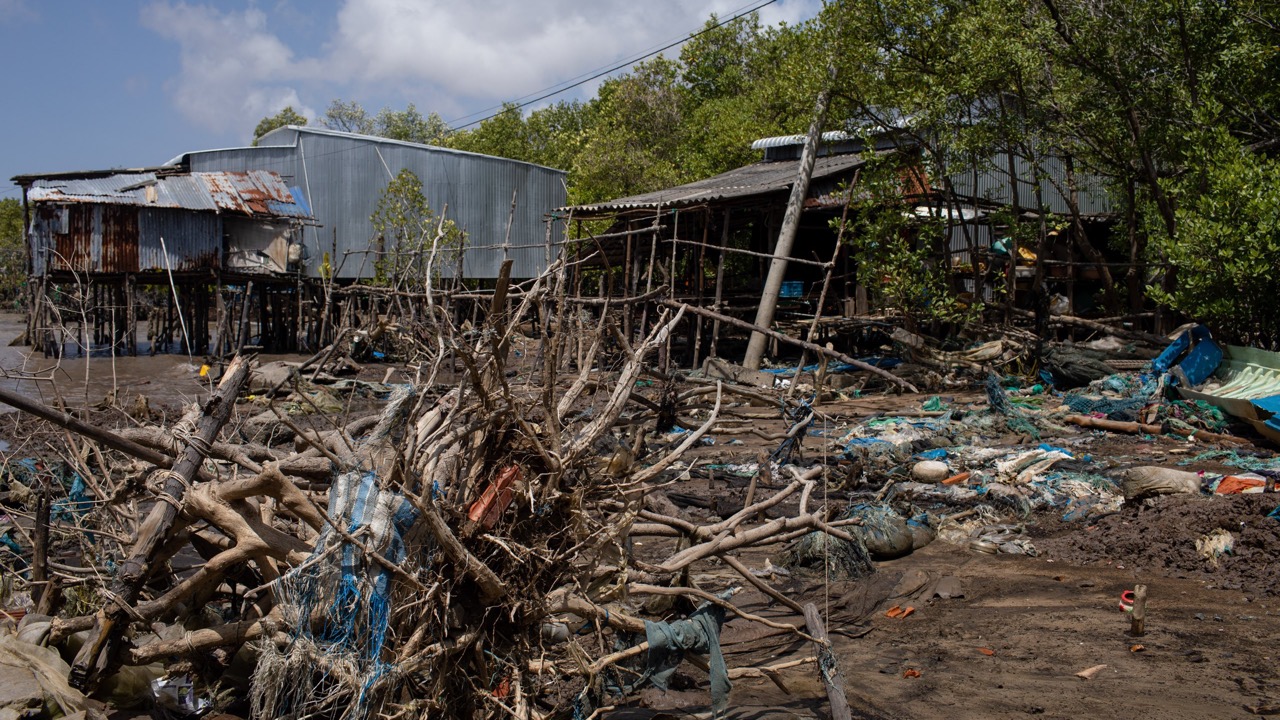 Abandoned houses in a hamlet in Ngoc Hien district, Ca Mau.
[Speaker Notes: Image: https://www.thethirdpole.net/en/livelihoods/shrimp-farmers-working-with-mangroves-mekong-delta-vietnam/]
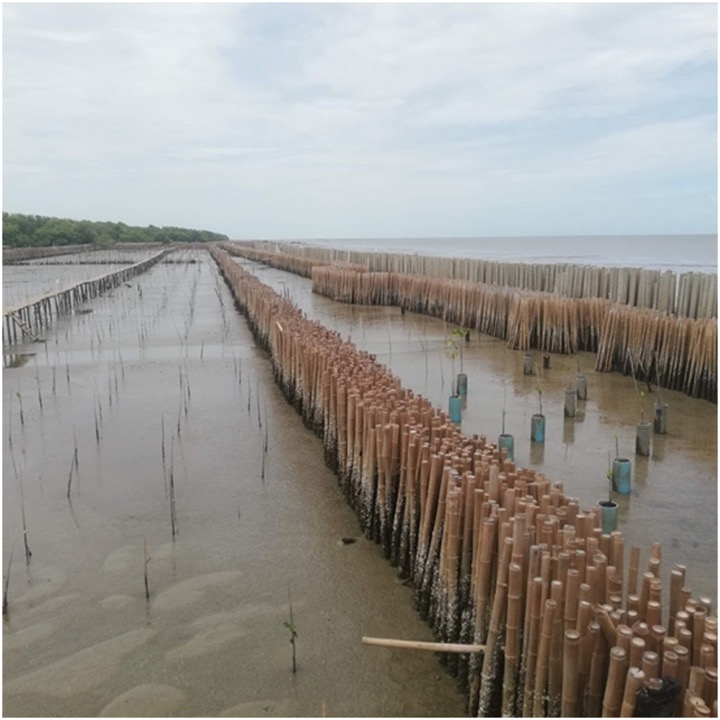 Mangrove loss leads to increased pressure on infrastructure designed to mitigate risk.

Do they work?
Pictured right: Bamboo dykes in Thailand built to protect against erosion.

The total area of mangrove forests in Thailand decreased by more than 50% between 1961 and 1996.
[Speaker Notes: Image: https://onlinelibrary.wiley.com/doi/full/10.1111/1745-5871.12580]
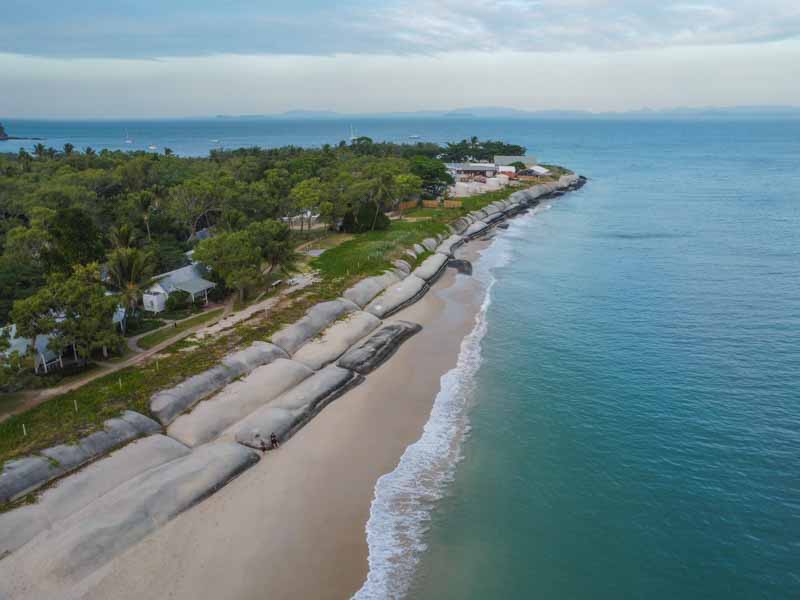 Pictured left: 
Great Keppel Island erosion mitigation.

Could it withstand a cyclone?
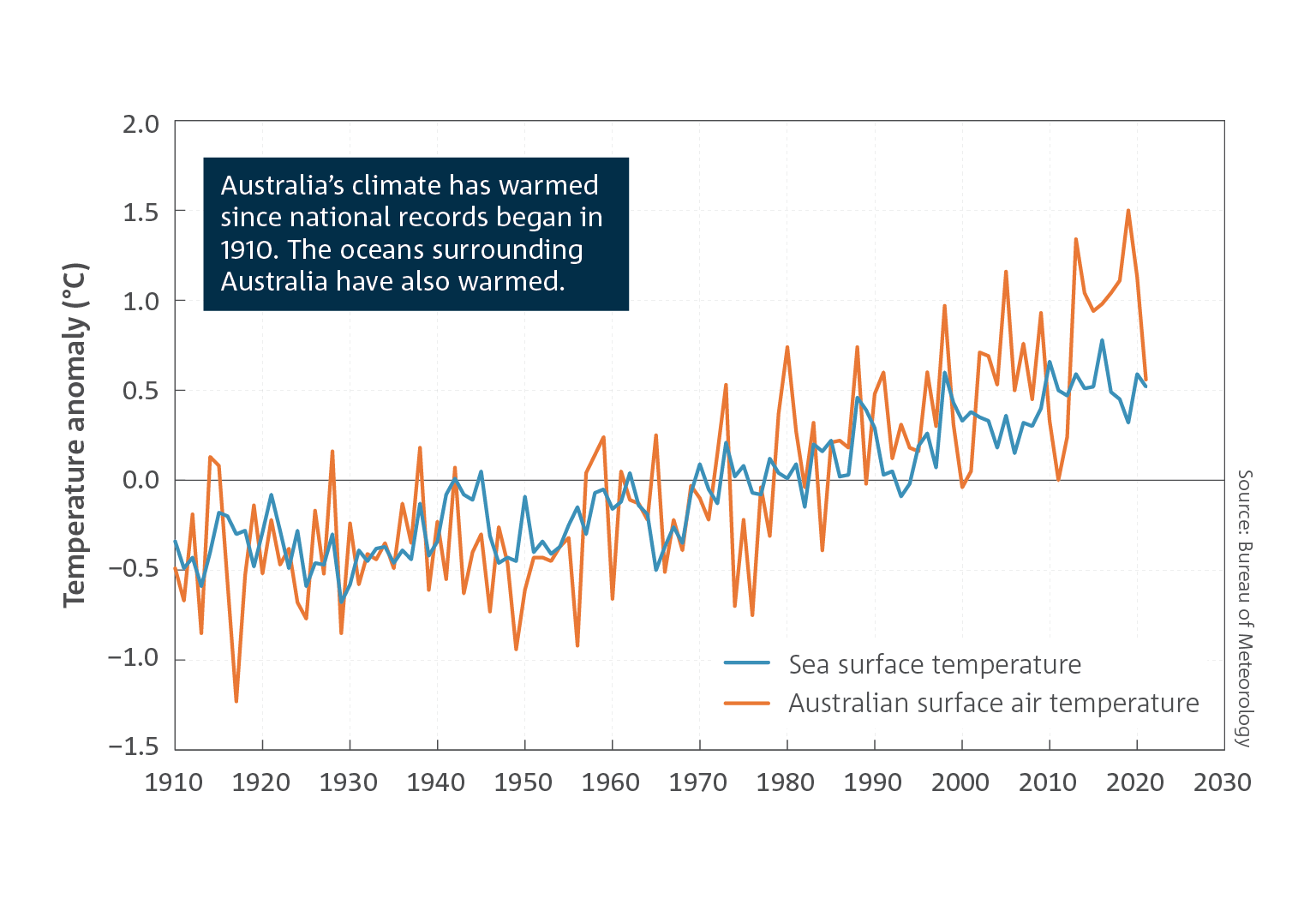 The severity of a pulse event, such as a high intensity storm event, increases on a background of presses, such as the effects of climate change.
[Speaker Notes: Image: http://www.bom.gov.au/state-of-the-climate/]
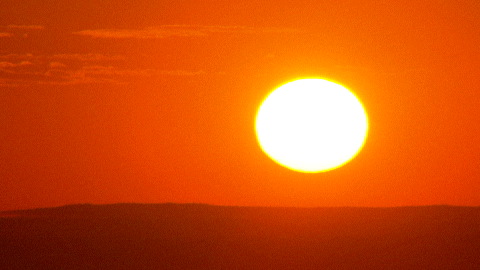 Presses are long term pressures on an environment (as opposed to pulse events that are short term stressors).

e.g. rising sea surface temperatures associated with climate change.
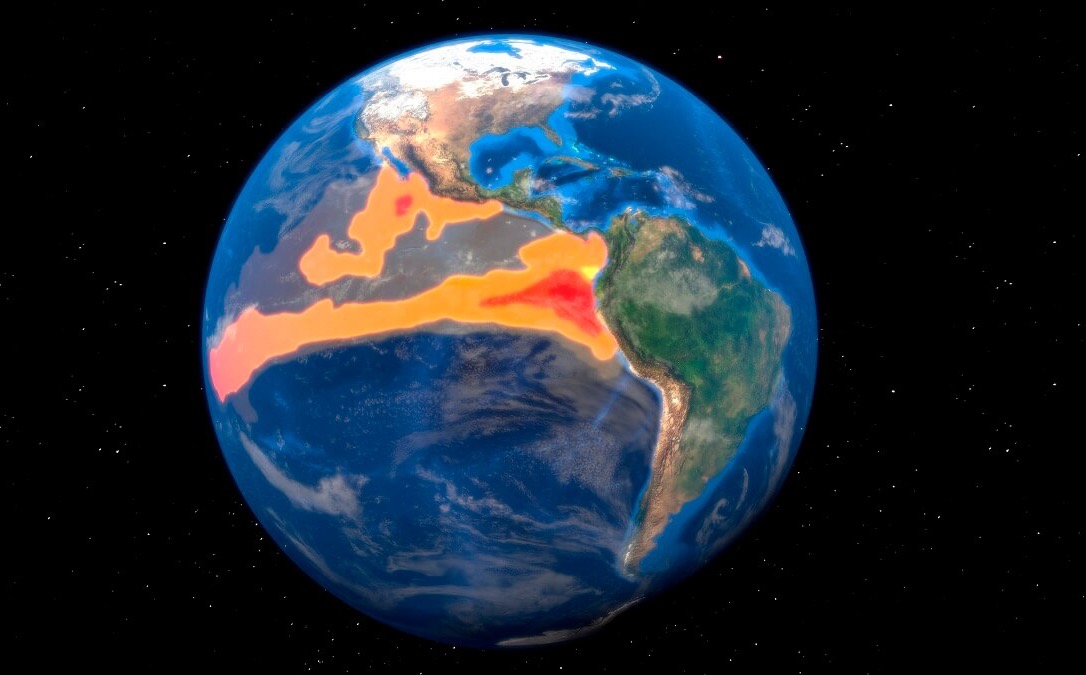 In a press-pulse framework, the impacts of an extreme weather event depends not only on the
magnitude, duration, frequency and timing of the pulse, but also
the state of the press.
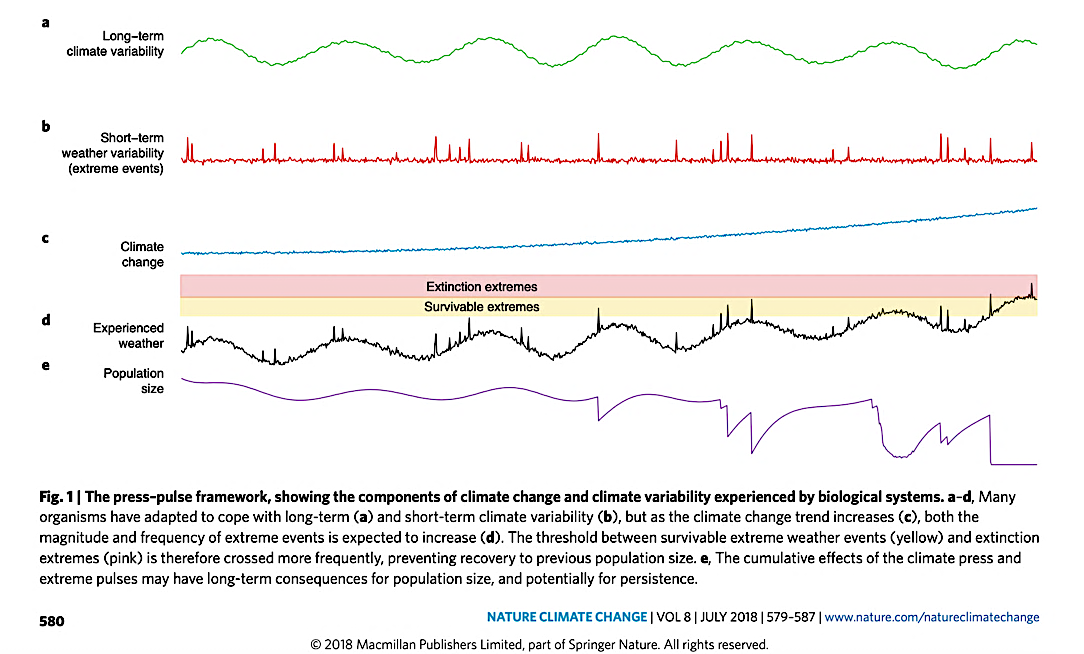 [Speaker Notes: Image: https://www.researchgate.net/profile/Mike-Letnic/publication/326067239_Biological_responses_to_the_press_and_pulse_of_climate_trends_and_extreme_events/links/5b4e9dd445851507a7a9a3c2/Biological-responses-to-the-press-and-pulse-of-climate-trends-and-extreme-events.pdf   (accessed via google scholar)]
E.g. Mangrove dieback (Gulf of Carpentaria, 2015–2016)
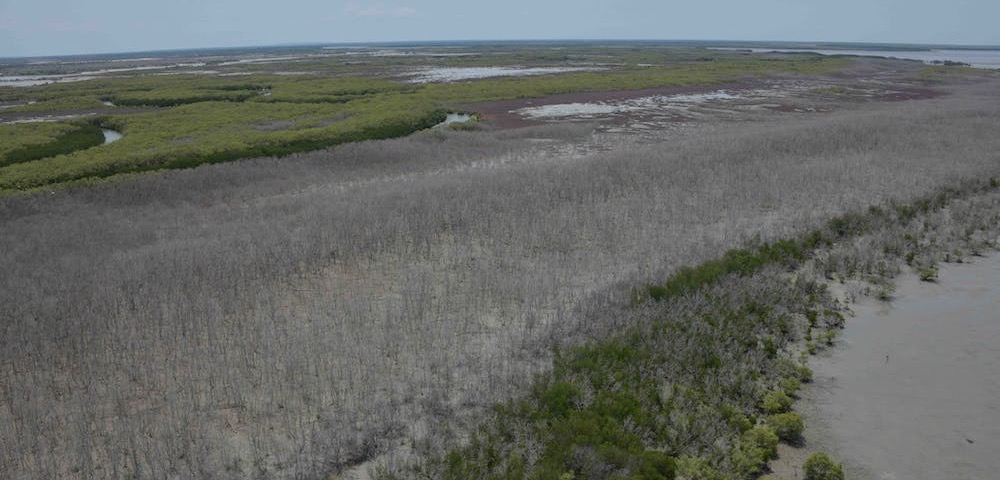 Approximately 39.4 million trees died

releasing an estimated 820,895 tonnes of carbon
[Speaker Notes: Image: https://nesplandscapes.edu.au/projects/nesp/gulf-mangrove-dieback/
Info: https://nesplandscapes.edu.au/projects/nesp/gulf-mangrove-dieback/]
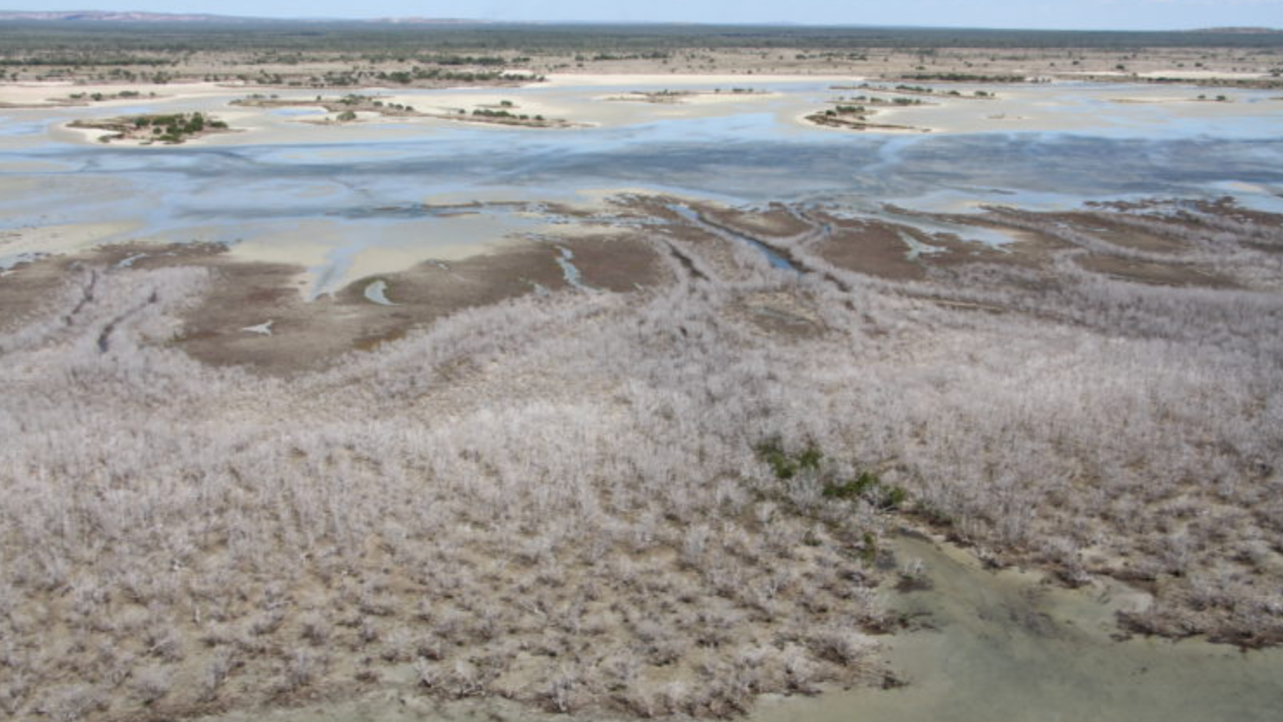 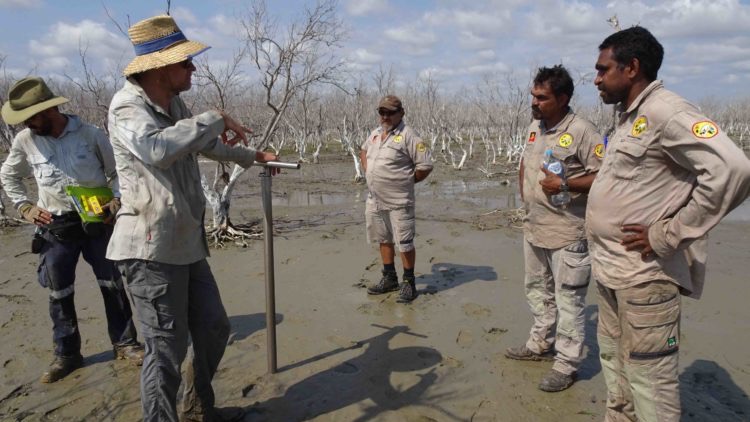 Views of mangrove shorelines impacted by dieback event in late 2015, east of Limmen Bight River, Northern Territory (imagery: NC Duke, June 2016).
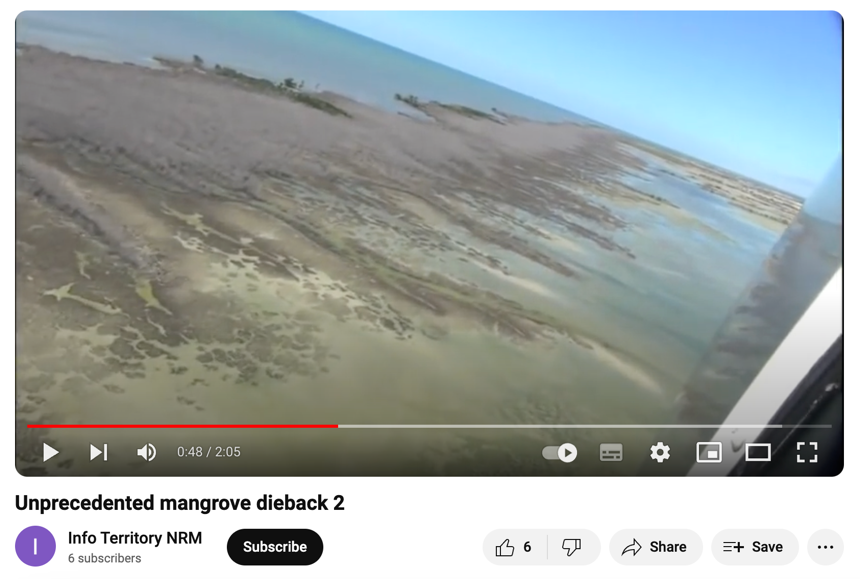 Play video: https://www.youtube.com/watch?v=rLCUF-Kc5hY
[Speaker Notes: Another video: https://www.youtube.com/watch?v=p__8Pod_gzg]
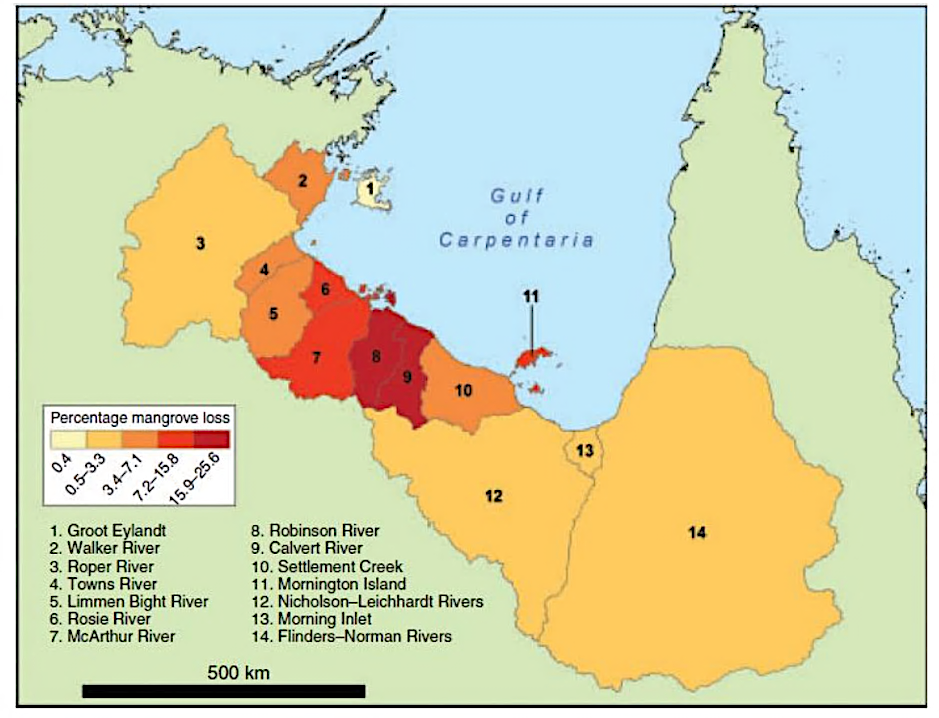 They died of thirst.

A drought, heat wave conditions and sea level drop of approx. 20cm (it was an El Nino year) is thought to have  caused the die-back.
[Speaker Notes: Figure 1: Proportional losses of mangroves for 14 catchment areas bordering the southern shorelines of the Gulf of Carpentaria. From Duke et al. 2017, their Figure 10
Source: https://researchonline.jcu.edu.au/50134/1/2017_HarrisHope%20plus%20BOM.pdf
Paper: Climate drivers of the 2015 Gulf of Carpentaria mangrove dieback Todd Harris, Pandora Hope, Eric Oliver, Robert Smalley, Julie Arblaster, Neil Holbrook, Norman Duke, Karen Pearce, Karl Braganza and Nathaniel Bindoff March 2017]
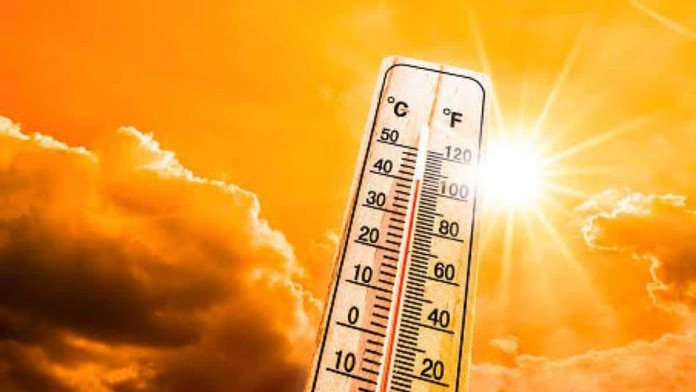 In a press-pulse framework, pulse events interact with press events - they do not occur in isolation.  

E.g. thanks to climate change, heat waves are expected to become hotter and last longer.
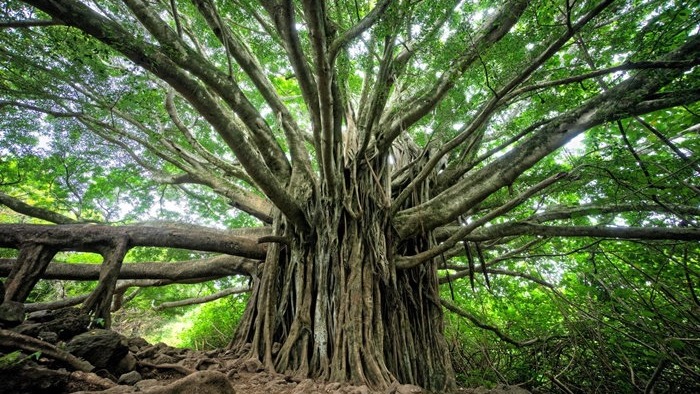 We need our mangroves to be alive now, more than ever before!
[Speaker Notes: Image: https://davesgarden.com/guides/articles/roots-the-twisted-tale-of-the-mangrove]
Mangroves not only protect people from the effects of climate change…
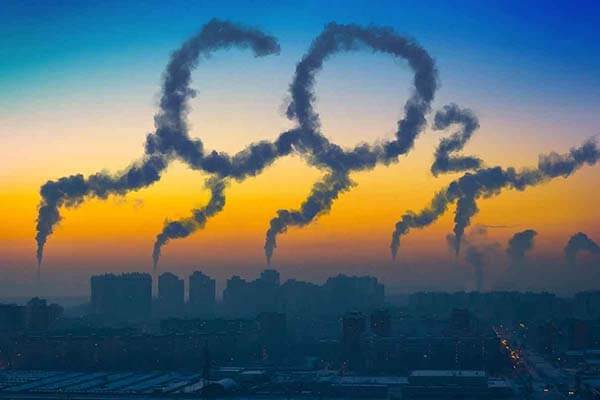 …they also combat it at the source – CO2 emissions
Mangroves trap carbon 50 times faster than any other forest! How? 
Rapid leaf production and high leaf turnover rates (from ditching salty leaves all the time). 
Crabs then grab the leaves and bury them under the mud.
Thus, locking up the carbon and throwing away the key. 
Notice how the leaves are never on the ground for very long?  That’s why!
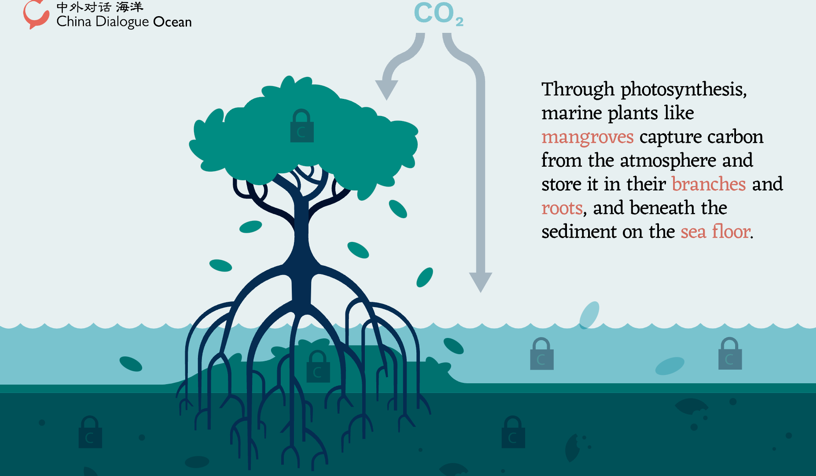 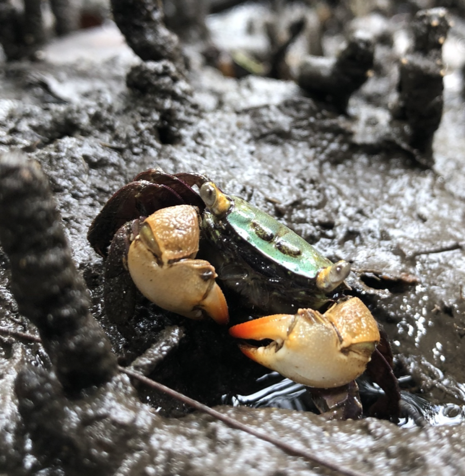 [Speaker Notes: Illustration: Ed Harrison/China Dialogue Ocean
Image: https://chinadialogueocean.net/en/conservation/blue-carbon-how-coastal-ecosystems-help-capture-emissions/
Crab: https://fieldofmar-e.schools.nsw.gov.au/fact-sheets/mangrove-forest.html]
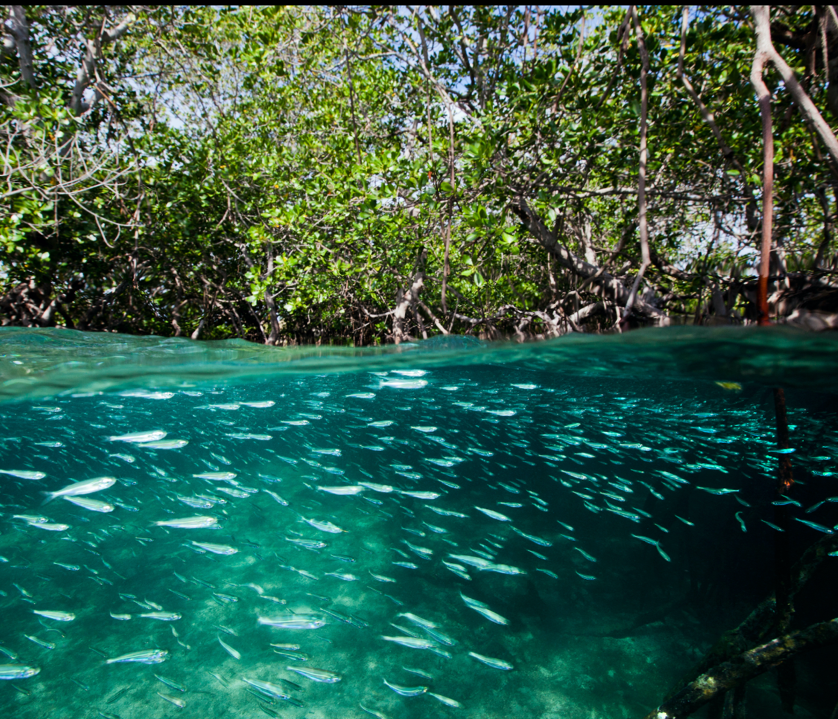 Mangroves are nurseries for juvenile marine life
[Speaker Notes: https://chinadialogueocean.net/en/conservation/blue-carbon-how-coastal-ecosystems-help-capture-emissions/
Mangroves in Komodo National Park, Indonesia. In addition to capturing blue carbon, mangroves provide a habitat for a wide variety of species and act as a natural barrier against flooding. (Image: Paul Hilton/Greenpeace)]
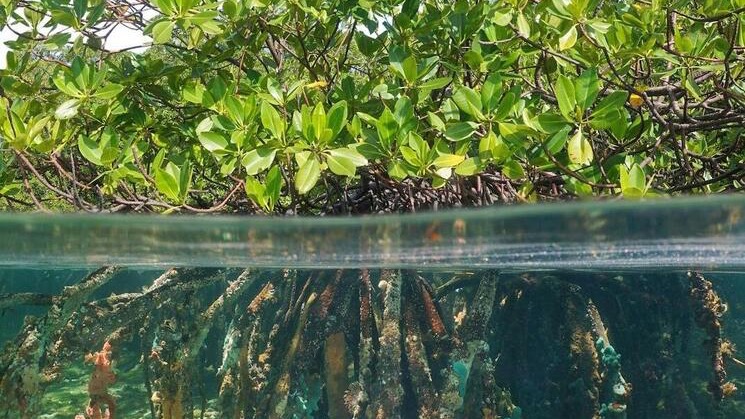 Mangroves filter the water and keep it clean!
[Speaker Notes: Image: https://www.worldwildlife.org/blogs/sustainability-works/posts/investing-in-mangroves-to-protect-people]
What man-made infrastructure, designed to mitigate risk, can do all that?!
and mangroves do it all, for free!!
Help Jock save the mangroves!
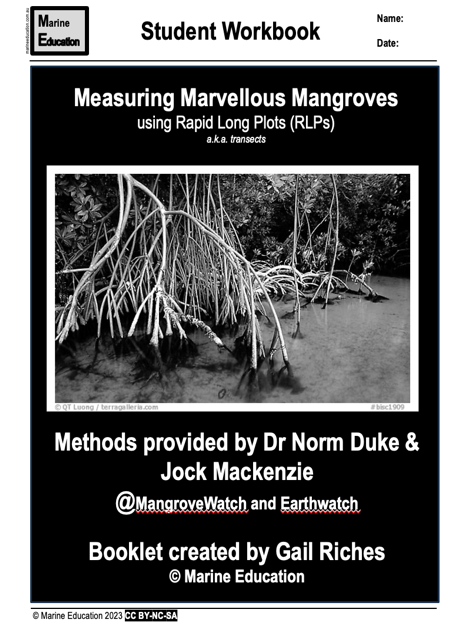 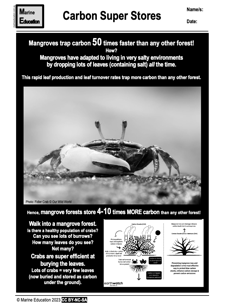 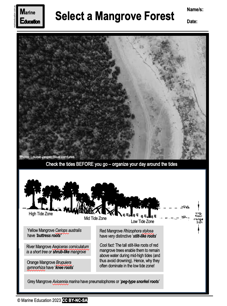 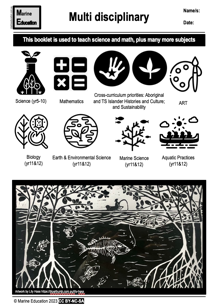 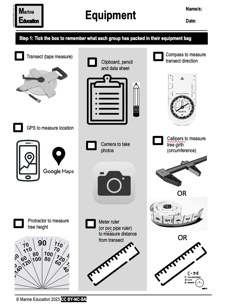 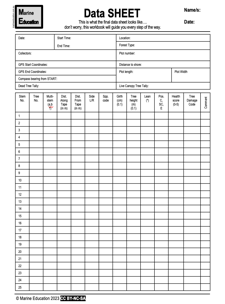 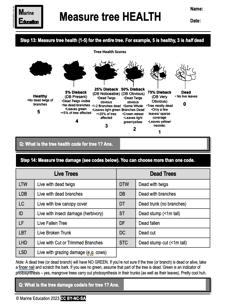 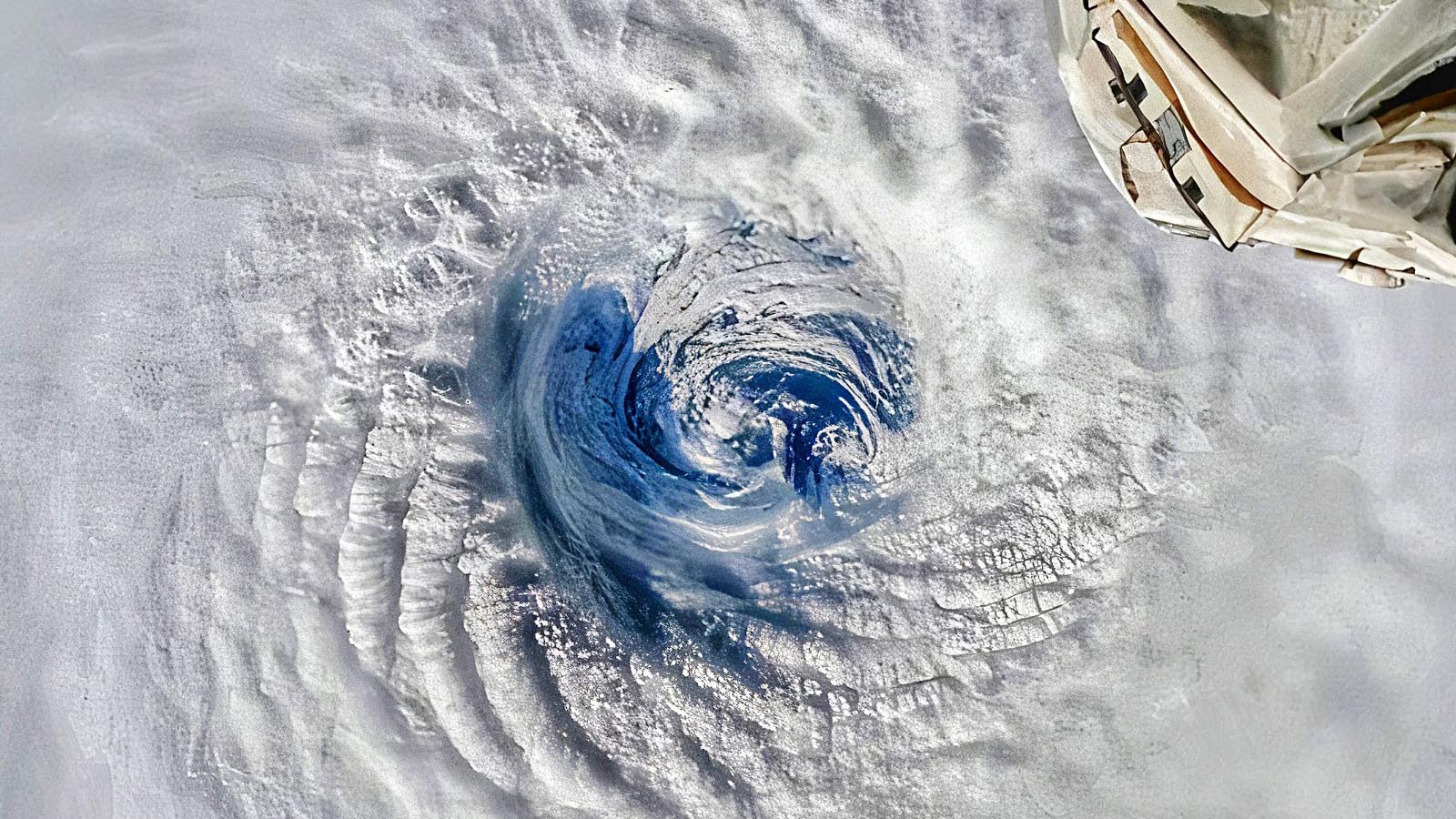 Learning Intention: 

Recognise that impact levels from pulse events alter as populations increase and landscape dynamics change. 

This leads to increased pressure on infrastructure designed to mitigate risk.

Success Criteria: 

Complete Marine Education worksheet ’25. Disturbance Dynamics’
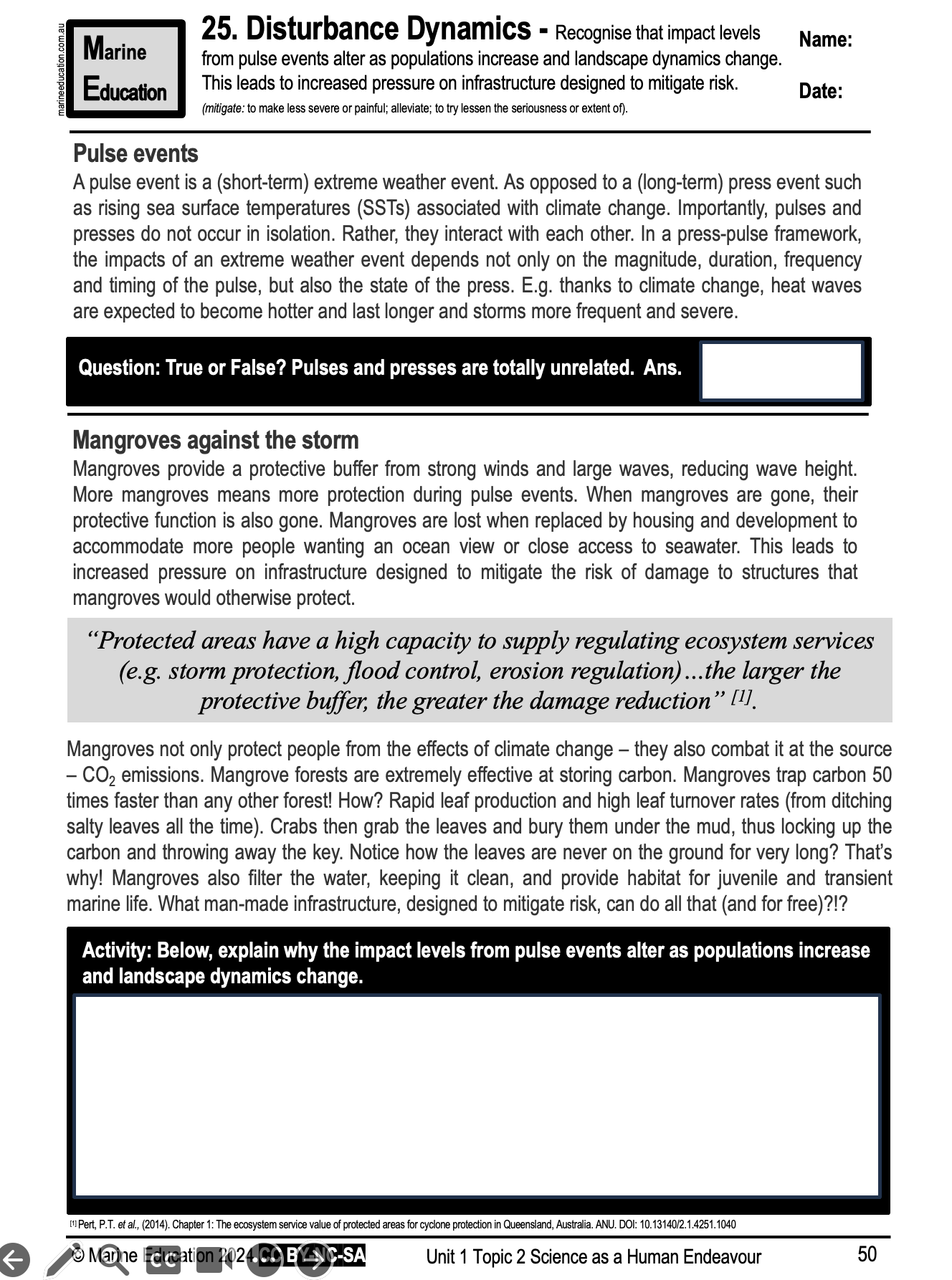 Category 3 Cyclone Freddy hits Madagascar, Feb 13th 2023
[Speaker Notes: Image: https://yaleclimateconnections.org/2023/02/category-3-cyclone-freddy-hits-madagascar/]